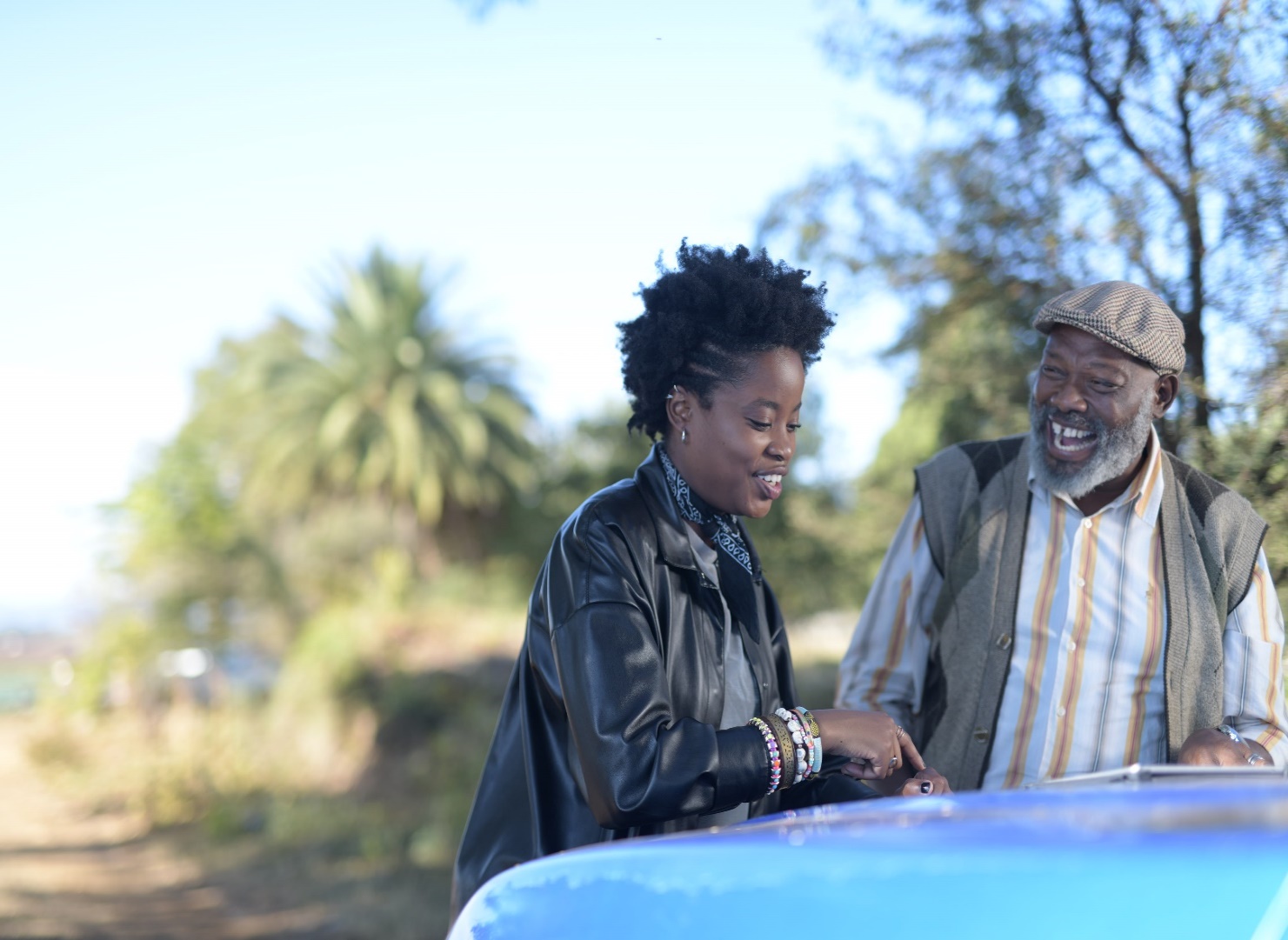 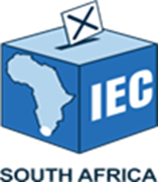 ELECTORAL COMMISSION2022/23 ANNUALPERFORMANCE PLAN
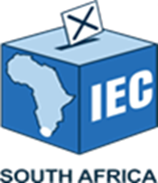 “This presentation describes the Electoral Commission’s Annual Performance Plan for 2022/23, which aims to support the overall impact statement, as well as the strategic outcomes and outputs of the Electoral Commission.”

Chief Electoral Officer: Sy Mamabolo
2
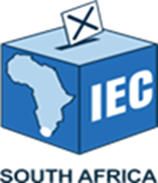 CONTENTS PAGE
Introduction 
Overview of Annual Performance Plan 
Measuring Performance 
Overview 
Programme 1: Administration
Programme 2: Electoral Operations
Programme 3: Outreach
Programme 4: Party Funding
Budget
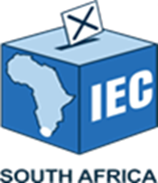 INTRODUCTION
The Strategic Plan and Annual Performance Plan has been revised due to the COVID 19 pandemic, its related restrictions and budget cuts

The following have been considered in formulating this:
 
 A consultative process held in the 2018/2019 period.
The NDP 2030 and the integrated development planning in the public sector .
The Revised Framework for Strategic Plans and Annual Performance Plans.
An environmental analysis was performed noting innovations in the digital age and impact on electoral democracy.
Increased litigation on electoral processes.
Economic and fiscal climate in the Republic of South Africa.
Uncertainty emanating from the Constitutional Court decision on the inclusion of independent candidates in national and provincial elections.
4
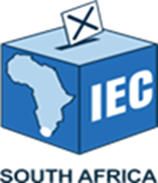 OVERVIEW OF APP
R2,239 billion budget
4 Programmes
14 Targets
5
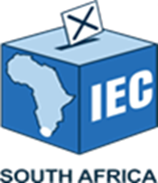 PROGRAMME 1: ADMINISTRATION
[Speaker Notes: © Copyright Showeet.com – Creative & Free PowerPoint Templates]
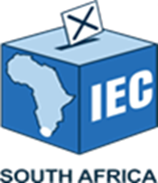 About : Programme 1 Administration
The purpose of Programme 1 is to achieve the strategic outcome of strengthening institutional effectiveness at all levels of the organisation. It also provides the overall strategic management of the Electoral Commission, as well as centralised support and financial management services.
Administration
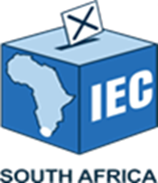 OUTCOME :
Strengthened institutional effectiveness

TOTAL TARGETS : 4
8
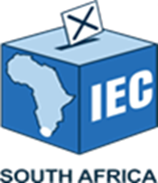 9
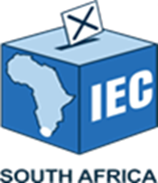 10
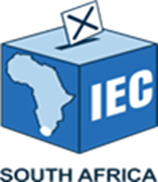 PROGRAMME 2: ELECTORAL OPERATIONS
[Speaker Notes: © Copyright Showeet.com – Creative & Free PowerPoint Templates]
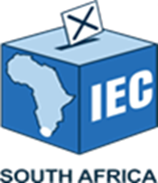 About: Programme 2 Electoral Operations
Programme 2 focuses on the strategic outcome of managing and delivering free and fair elections by striving for excellence at voting station level; ensuring accessibility and suitability of voting facilities and processes; managing results; maximising electoral justice for all stakeholders in the electoral process; enhancing the credibility of the voters’ roll; ensuring compliance with legal prescripts; and continuously improving the legislative framework.
12
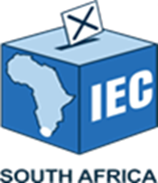 Electoral Operations
OUTCOME :
Free and fair elections of representatives delivered

TOTAL TARGETS : 2
13
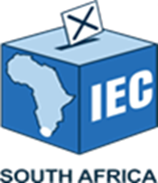 14
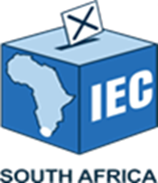 PROGRAMME 3: OUTREACH
[Speaker Notes: © Copyright Showeet.com – Creative & Free PowerPoint Templates]
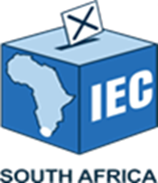 About : Programme 3 Outreach
This programme focuses on the strategic outcome of informing and engaging citizens and stakeholders in electoral democracy. The programme fosters participation in electoral democracy by providing civic and democracy education on a continuous basis; voter and balloting education as may be required by each election; strategic and thought leadership on matters pertaining to electoral democracy; broadening our research agenda and issuing publications; increasing visibility through proactive consultation, effective communication, and presence among our stakeholders and communities; facilitating platforms for political dialogue; cultivating an environment conducive for the holding of free and fair elections; and constantly engaging the media.
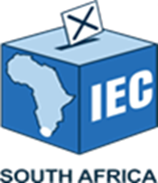 Outreach
OUTCOME :
Informed and engaged citizens and stakeholders in electoral democracy

TOTAL TARGETS : 5
17
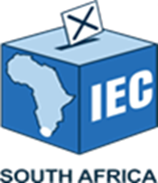 18
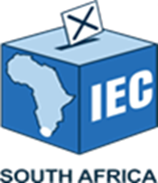 19
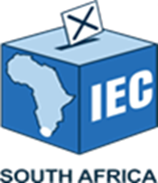 20
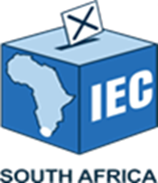 PROGRAMME 4: PARTY FUNDING
[Speaker Notes: © Copyright Showeet.com – Creative & Free PowerPoint Templates]
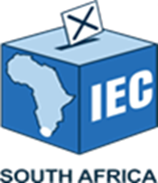 About : Programme 4 Party Funding
This programme focuses on the strategic outcome of contributing to the enhancement of transparency in elections and party funding.
The programme manages party funding and donations in
compliance with legislation, and 
strengthens cooperative relationships by providing consultative and liaison platforms between the Electoral Commission and political parties and candidates, using systems, people and processes that are sustainable. 

It also provides effective management of the registration of political parties and processing of the nomination of candidates for various electoral events.
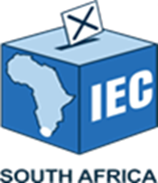 Party Funding
OUTCOME :
Contributes to the enhancement of transparency in elections and party funding

TOTAL TARGETS : 3
23
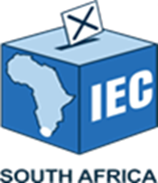 24
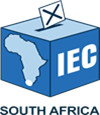 BUDGET
25
[Speaker Notes: © Copyright Showeet.com – Creative & Free PowerPoint Templates]
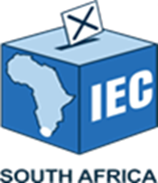 R2,223,800,000
2022/23 ELECTORAL COMMISSION TOTAL BUDGET
26
2022 MTEF
27
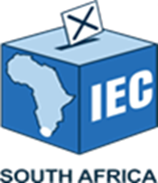 (R769,749,000)
2022 MTEF BUDGET CUTS
28
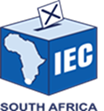 29
IMPLICATIONS OF BUDGET CUTS
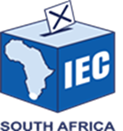 2023/24

1 REG

(ahead of 2024 NPE)

- A second registration weekend is not funded;

- Democracy Education Fieldworkers (DEFs) are not funded;

- Expansion staff appointment periods have been reduced.

Further cuts will be almost impossible to absorb in a registration year given the reductions already implemented
2024/25

NPE
(possible synchronised elections)

- The 2024 elections will be unchartered territory.

- The operational & financial impact of legislative changes are not yet known but may be significant.
 
No previous baseline can be used as a comparative figure given the imminent changes in the electoral system,
30
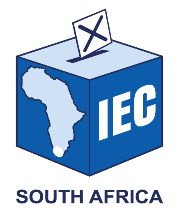 Additional funding pressures
Constitutional Court Judgement

The Constitutional Court has recently declared that the Electoral Act is unconstitutional in so far as it requires individuals to contest national and provincial elections only through membership of political parties.

The Court provided Parliament with 24 months to revise the legislation and the Electoral Commission stands ready to offer technical assistance into this process to help enhance our electoral system.

The financial impact of this ruling, although as yet unknown, is expected to be significant. Impact is likely to impact the following areas:

Re-writing of ICT Business Applications
Candidate Nomination System
Logistics Information System
Results System

Re-training of Staff
Possible Re-Delimitation of Voting Districts
Possible Re-Configuration of Local Offices
31
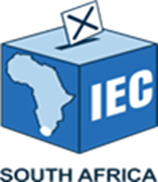 PROGRAMME 1: ADMINISTRATION
32
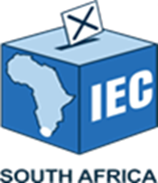 R838,891,000
2022/23: Programme 1 Budget
33
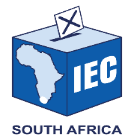 PROGRAMME 1: ADMINISTRATIONOutcome: Strengthened institutional effectivenessThe following projects relating to indicators in Programme 1 have been affected by the 2022 MTEF budget cuts:
1.1	Implementation of organisational review
	The Electoral Commission is unable to implement the full result of an organisational review conducted in 2017 due to a lack of funding. The organisation’s permanent staff structure is currently only funded for 90% of posts

1.2		Staff Training & Development
		Past and current budget constraints lead to a reduction in the funds available for skills development and training  of permanent staff within the organisation.

1.3 	Procurement of a permanent office building for National Office
		Budget cuts in 2022/23 have reduced available resources with regard to the procurement of permanent office accommodation for the national office.
34
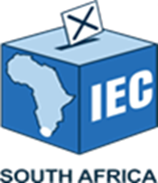 Programme 1: Budget 2022 MTEF
35
Programme 1 :Budget 2022 MTEF
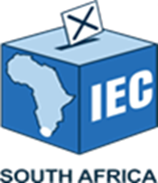 36
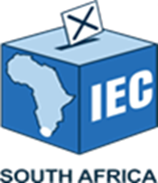 PROGRAMME 2: ELECTORAL OPERATIONS
37
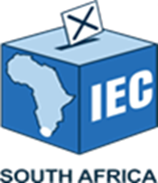 R781,333,000
2022/23: Programme 2 Budget
38
PROGRAMME 2: ELECTORAL OPERATIONS

Outcome: Free and fair elections of representatives delivered
The following projects relating to indicators in Programme 2 have been affected by the 2022 MTEF budget cuts:
2.1	E-voting
	In order to increase efficiencies in the electoral process and to ameliorate intractable challenges especially in the counting and capturing of results, the Commission has proposed an e-voting pilot project. The foremost consideration in the use of technology is to safeguard electoral outcomes and to drive down the costs of elections and increase operational efficiencies. This initiative is currently unfunded.
2.2    Appointment and Funding of Electoral Staff
	Due to funding pressures, the Electoral Commission has not been able to give inflationary increases to electoral staff appointed for registration and election events. The last rates adjustment was ahead of the 2016 Local Government Elections
	The period of employment for Fixed-Term Expansion staff that are appointed for elections has been decreased by one month for the 2021 LGE and 2024 NPE to accommodate reduced budgets. The reduction in the period of engagement has had deleterious effect on the performance of some of the electoral staff.
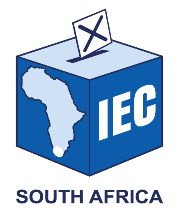 39
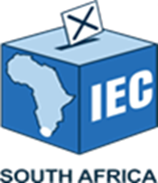 Programme 2 :Budget 2022 MTEF
40
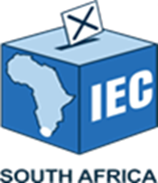 Programme 2 :Budget 2022 MTEF
41
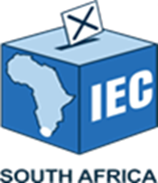 PROGRAMME 3 : OUTREACH
42
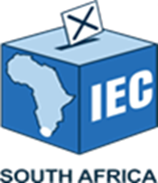 R162,174,000
2022/23: Programme 3 Budget
43
PROGRAMME 3: OUTREACH 
Outcome: Informed and engaged citizens and stakeholders in electoral democracy

The following projects relating to indicators in Programme 3 have been affected by the 2022 MTEF budget cuts:
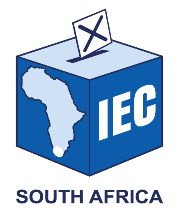 3.1	Appointment and Funding of Municipal Outreach Coordinators and Democracy Education Fieldworkers	
		Due to funding pressures, the Electoral Commission has not been able to give inflationary increases since 2016 to fixed-term staff appointed during elections to perform outreach activities. The period of employment for these category of staff also had to be decreased by one month for the 2021 Local Government Elections to accommodate budget cuts. Furthermore, requested staff increases could not be accommodated and the Democracy Education Fieldworker programme has been cancelled.
3.2	General Impact on this Programme
	Reduced budgets affects the ability of the organisation to fully fund other initiatives to actively promote and foster awareness and participation in electoral processes.
44
Programme 3 :Budget 2022 MTEF
45
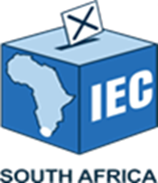 Programme 3 :Budget 2022 MTEF
46
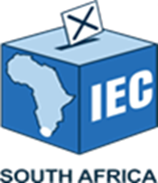 PROGRAMME 4 : PARTY FUNDING AND LIAISON
47
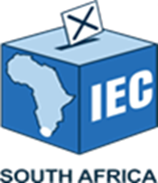 R25,000,000
2022/23: Programme 2 Budget
48
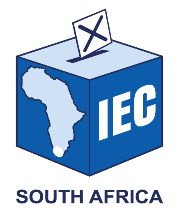 PROGRAMME 4: POLITICAL PARTIES 

The following projects relating to indicators in Programme 4 have been affected by the budget cuts:
4.1	Recruitment of Staff in the Political Parties Funding Unit Delayed	
	The recruitment of staff in the Political Parties’ Funding Unit has been slowed in order to get a more realistic sense of the volume and intensity of work in this unit.
49
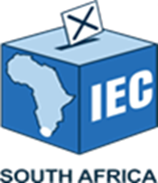 Programme 4 :Budget 2022 MTEF
50
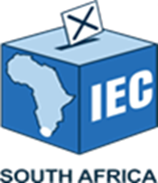 Programme 4 :Budget 2022 MTEF
51
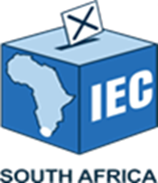 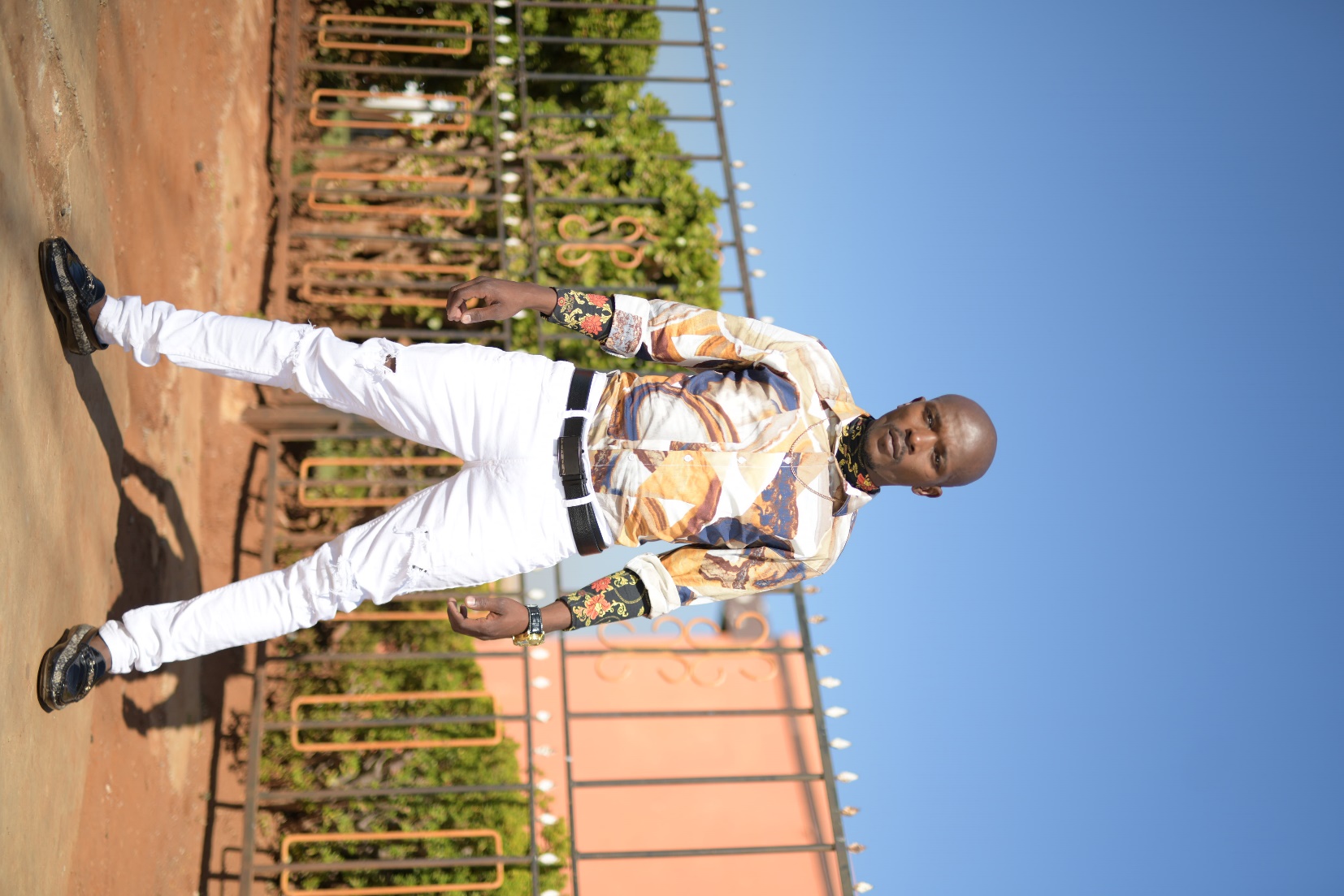 Thanks!
Any questions?
52